Тема: Первые шаги на пути объединения русских земель
Учитель истории и обществознания
Гордеева Д.В.
Первые шаги на пути объединения русских земель
В конце XV-XVI века в Восточной Европе появилось могущественное и обширнейшее государство – Московия, как его называли западные путешественники. Как и любое масштабное историческое явление, рождение Московской державы произошло. Тогда даже возникла теория «Богоизбранности Москвы», согласно которой ей самим Богом было предначертано стать «Третьим Римом»…
План урока:
1. Причины объединения русских земель
2. Соперничество Твери и Московского княжества за первенство на Руси
3. Укрепление Московского княжества
Проблема нашего урока:
«Почему Москве государством слыти?»
Заполните схему, используя материал учебника:
Социально-экономические
1. Постепенное возрождение хозяйства: восстанавливались города, ремесла.
2. Существование слабых торговых связей.
3. Рост феодального землевладения.
4. Стремление бояр приобретать вотчины за пределами своих княжеств.
Политические
1. Укрепление на Руси власти и лидерства московских князей.
2. Необходимость освобождения от ордынского ига.
3. Стремление русского народа к стабильности и миру.
Духовные
1. Сохранение единого языка.
2. Наличие общей религии.
3. Наличие общей культуры.
4. Осознание необходимости духовного и культурного единства
Возможные центры объединения Руси
?
Великий Новгород
Русско-Литовское княжество
Соперничество Тверского и Московского княжеств за первенство на Руси
1. Почему Тверь и Москва могли претендовать на роль объединительного центра Руси?
2. Какие сходные черты есть в положении этих княжеств?
3. Из-за чего начались конфликты между ними?
4. Почему важно было получить ярлык на княжение?
Укрепление Московского княжества
1. Видео 
2. Найдите факты, которые помогли Московскому княжеству выиграть борьбу за лидерство в объединении Руси.
Иван I Данилович Калита (1283 -1340)
Князь Московский с 1325, Великий князь Владимирский, Новгородский c 1328 по 1337.
Четвёртый сын Московского князя Даниила Александровича.
Иван I Данилович Калита (1283 -1340)
Прозвище «Калита» получил за привычку носить при себе кошель с мелочью для нищих (калита — небольшая поясная денежная сумка, от тюркского "калта" - карман).
Вопрос урока
?
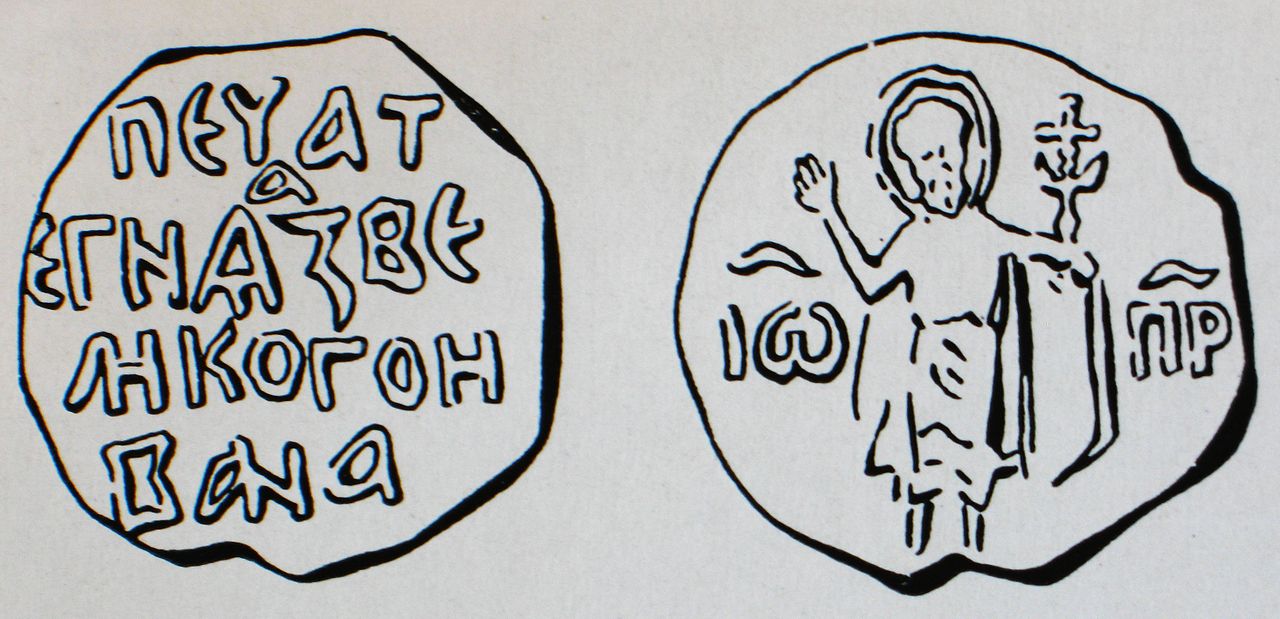 «Почему Москве царством быти?»
Факты, которые помогли Московскому княжеству выиграть борьбу за лидерство в объединении Руси
Факты, которые помогли Московскому княжеству выиграть борьбу за лидерство в объединении Руси
Московский Кремль времен Ивана Калиты
Причины возвышения Москвы
1. Личностные качества первых московских князей, их политическая ловкость и хозяйственность,
2. Выгодное географическое положение, дававшее приток населения, торговые и политические преимущества,
3. Поддержка со стороны Церкви и перенос центра русского православия из Владимира в Москву,
4. Содействие Орды,
5. Выдача ярлыков на княжение.